Layanan PET/CT scan di RS Kanker Dharmais
Kardinah
23 April 2024
Ruang Lingkup
Lini masa layanan PET /CT scan di RS Kanker Dharmais : Persiapan hingga operasional
Ketersediaan 18F-FDG untuk layanan internal rumah sakit dan dukungan untuk eksternal rumah sakit
Kualifikasi tenaga kesehatan  dalam layanan PET/CT scan
Lini masa PET/CT scan
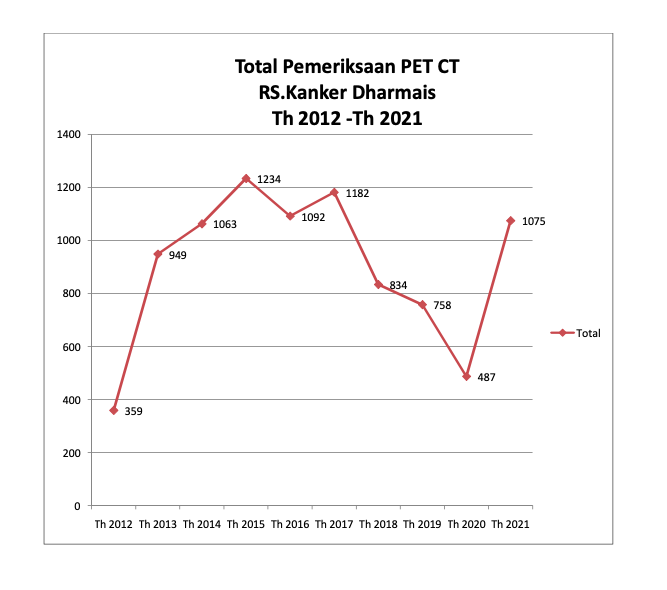 ROAD MAP PENGEMBANGAN RADIOFARMAKA
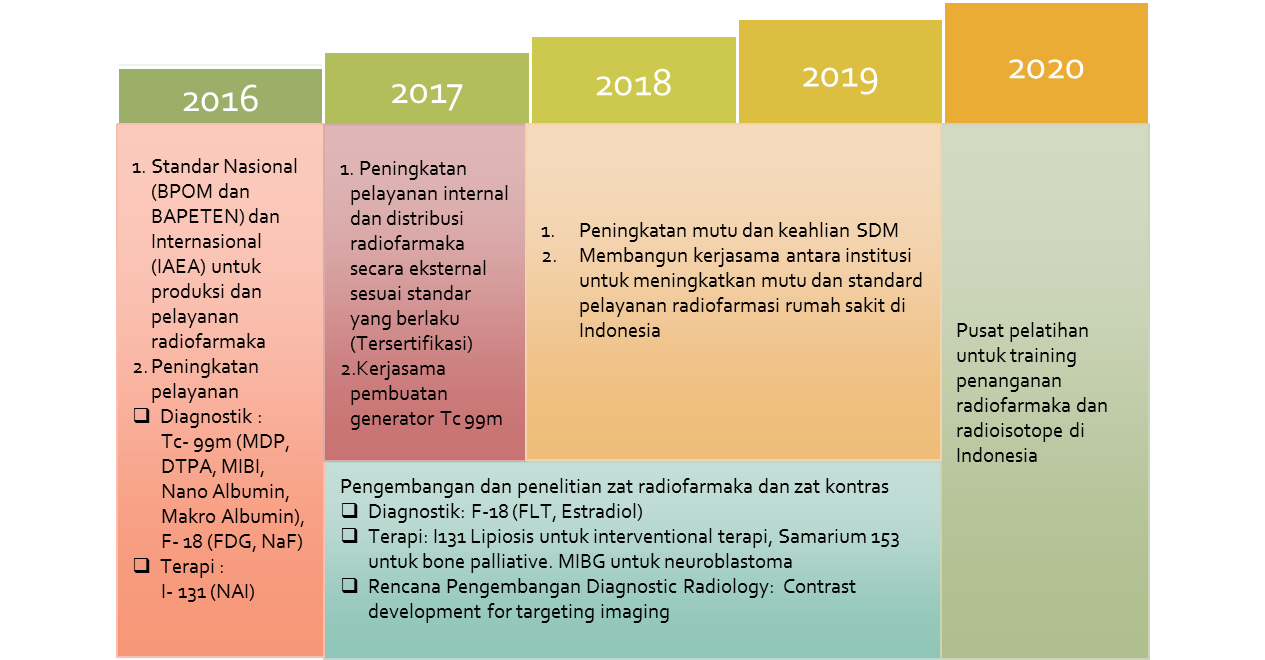 Peraturan Badan Pengawas Tenaga NuklirRepublik Indonesia
Peraturan Badan Pengawas Tenaga Nuklir Republik Indonesia Nomor 1 Tahun 2022 Tentang Penatalaksanaan Perizinan Berusaha Berbasis Risiko Sektor Ketenaganukliran 
Peraturan Badan Pengawas Tenaga Nuklir Republik Indonesia Nomor 6 Tahun 2020 Tentang Keselamatan Radiasi Dalam Produksi Radioisotop Untuk Radiofarmaka
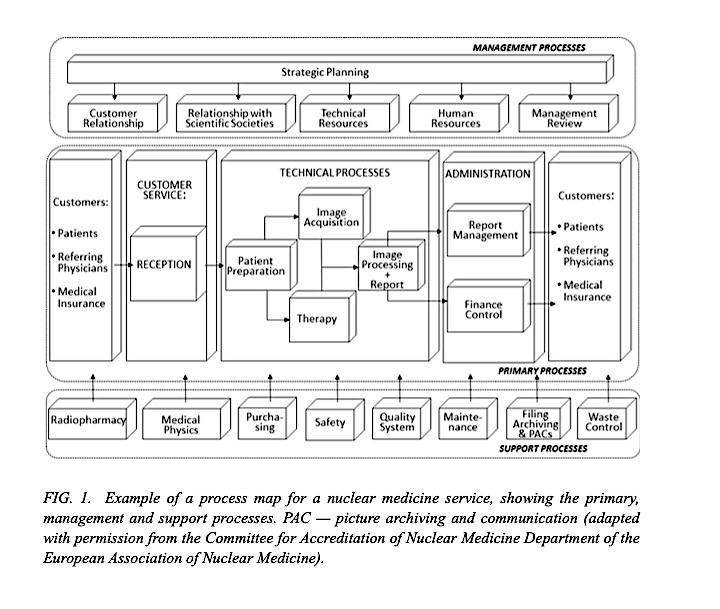 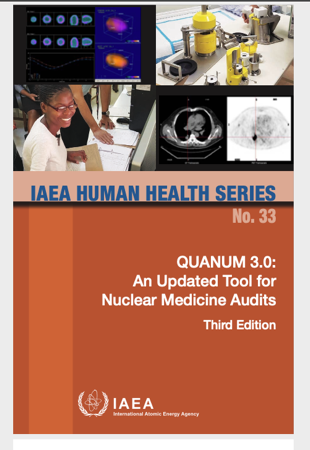 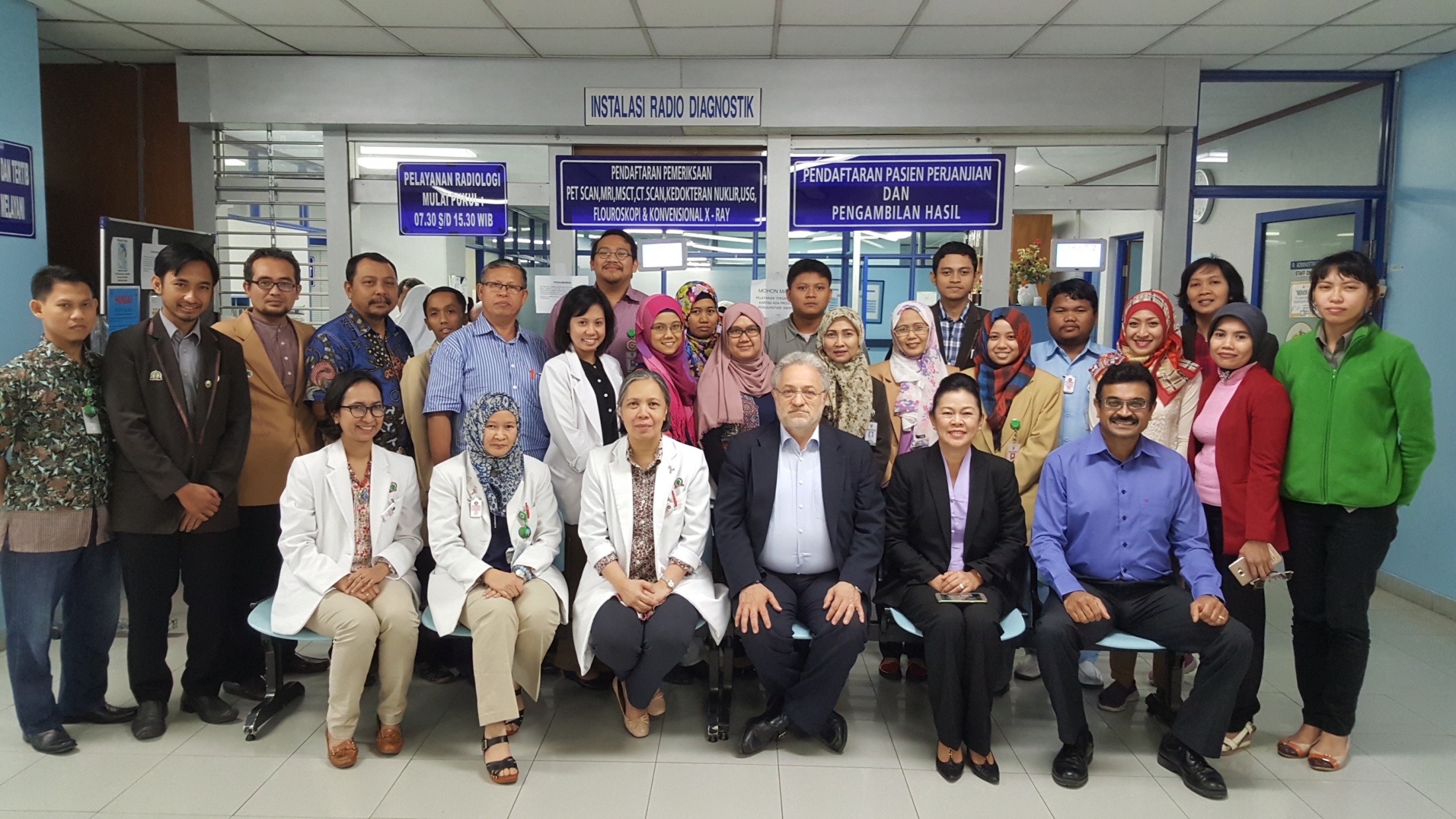 QUALITY MANAGEMENT AUDITS IN NUCLEAR MEDICINE IAEA (2016)QUANUM re-audit mission of the Department of Radiology and Nuclear Medicine, Dharmais Cancer Center, Jakarta, Indonesia
Nonglak Vilasdechanon, 
Somanesan S, 
Maurizio Dondi (IAEA officer)
September 2015
Juni 2016
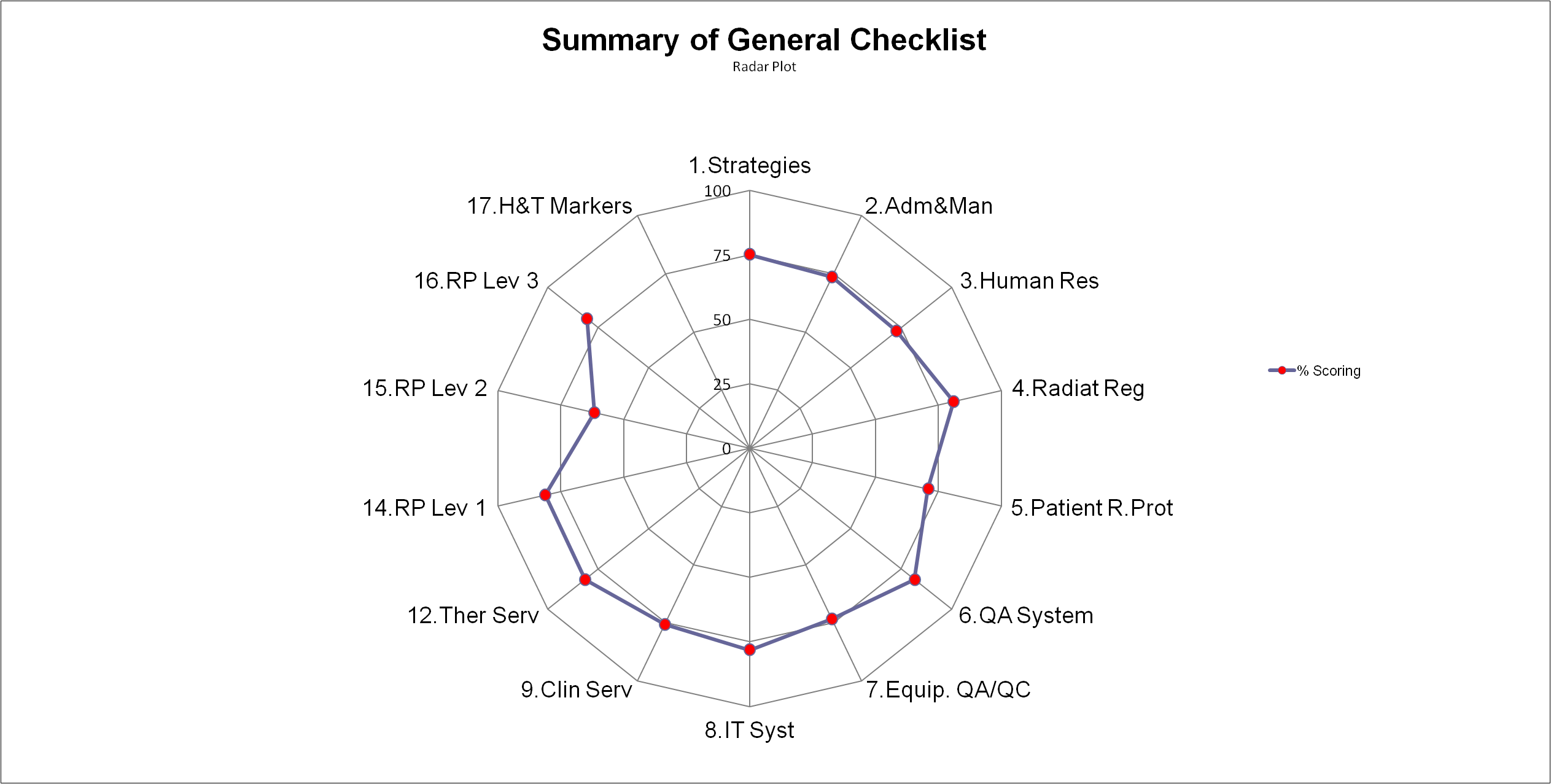 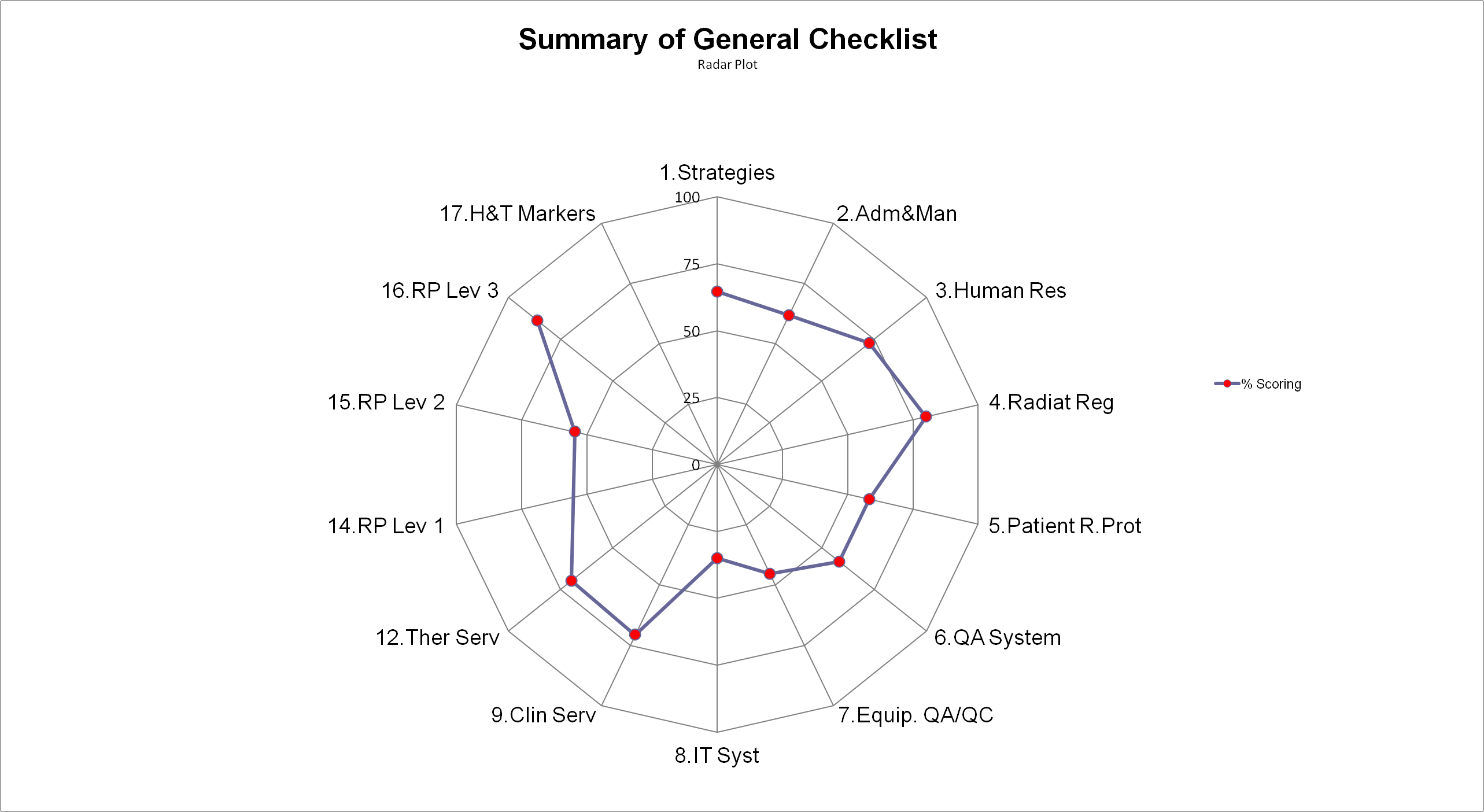 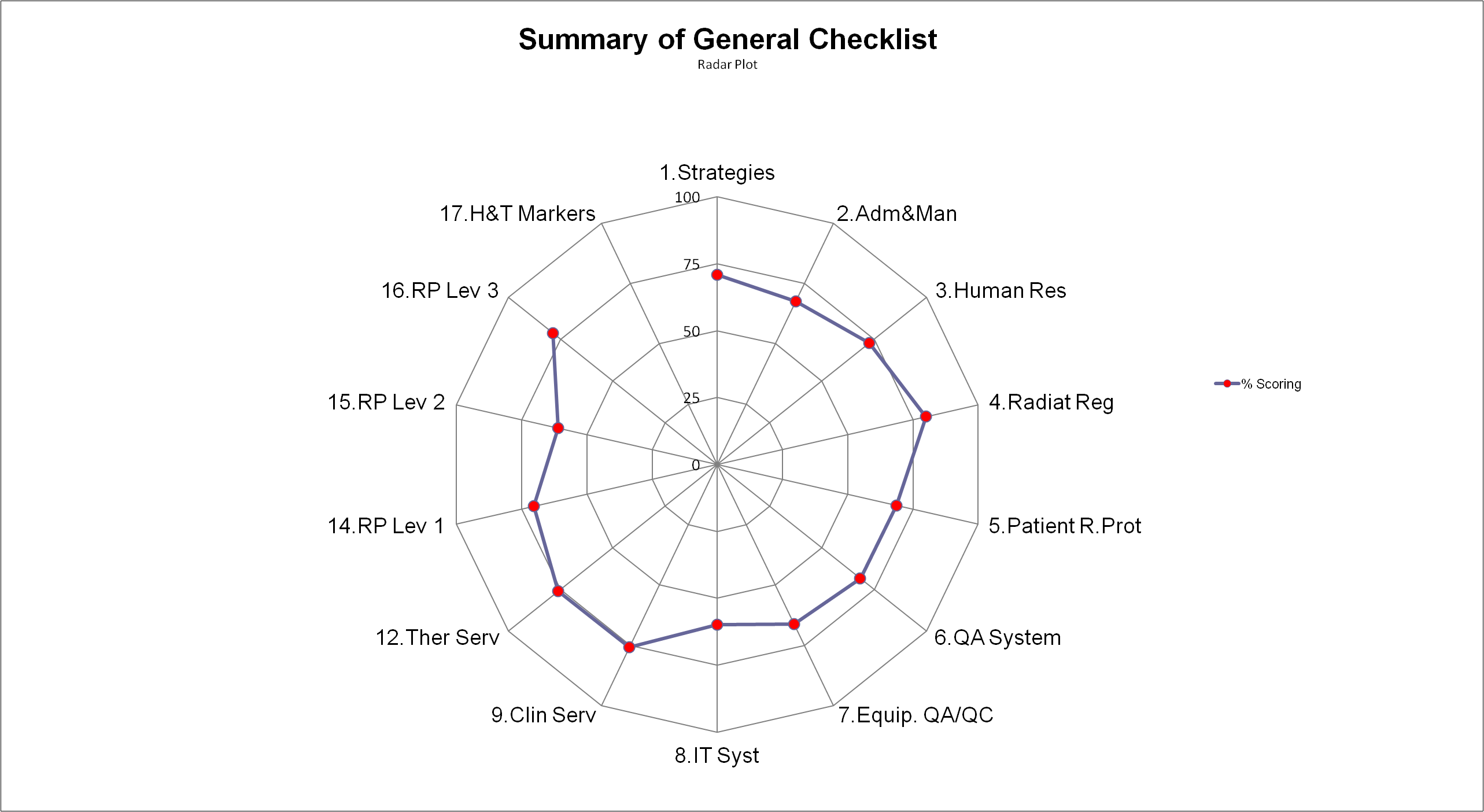 Quality Control
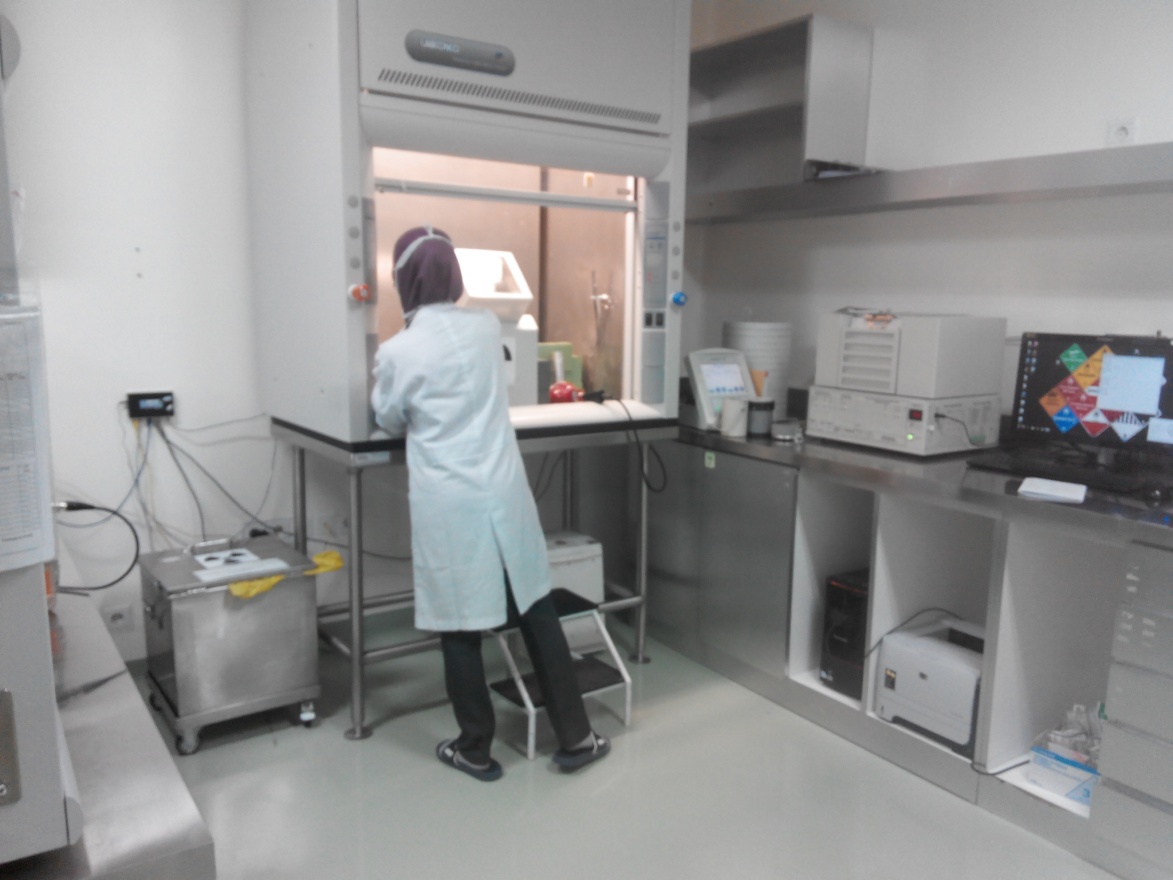 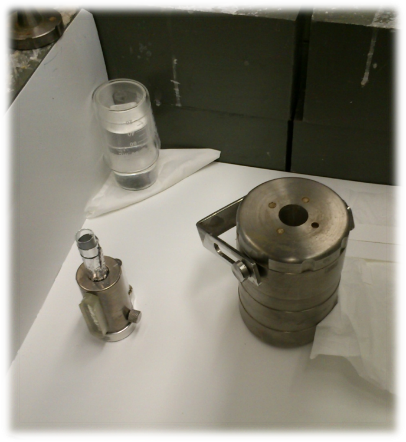 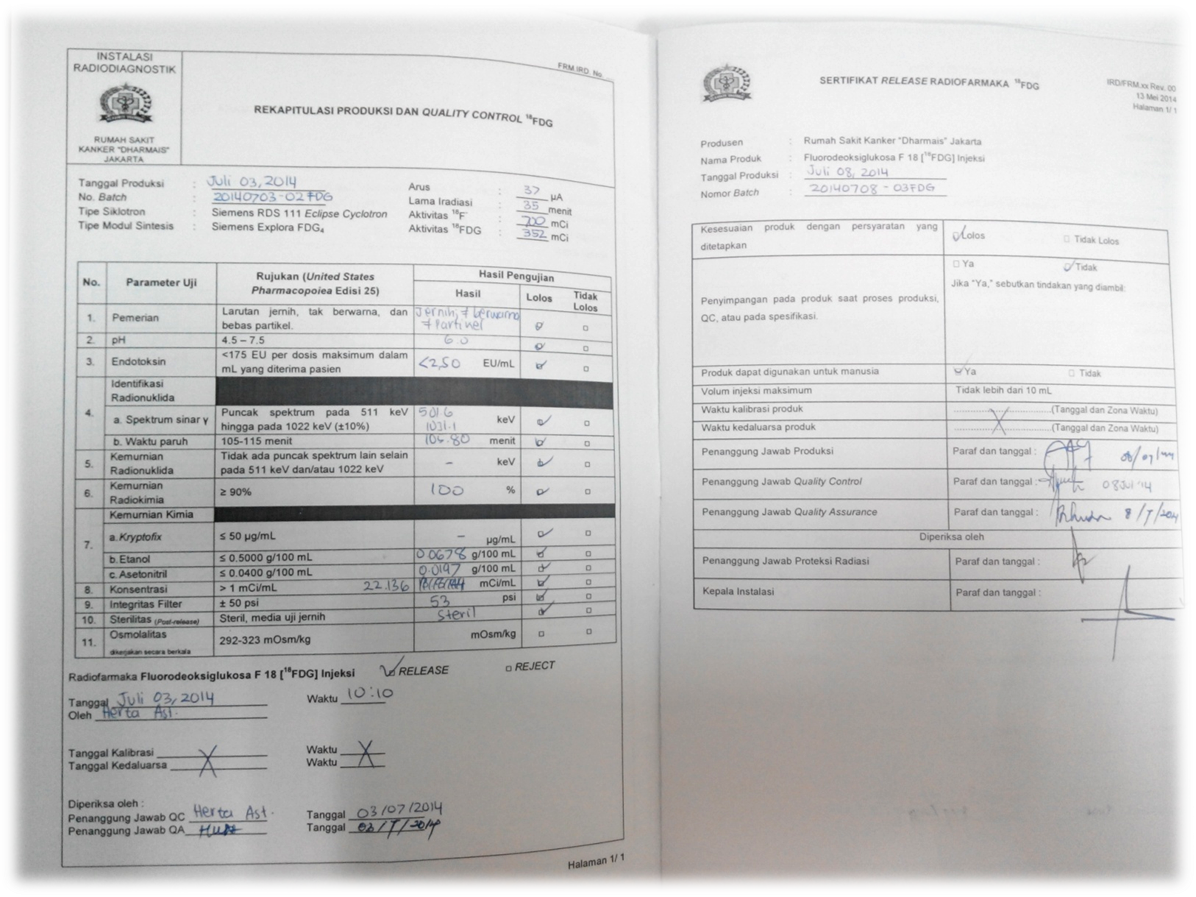 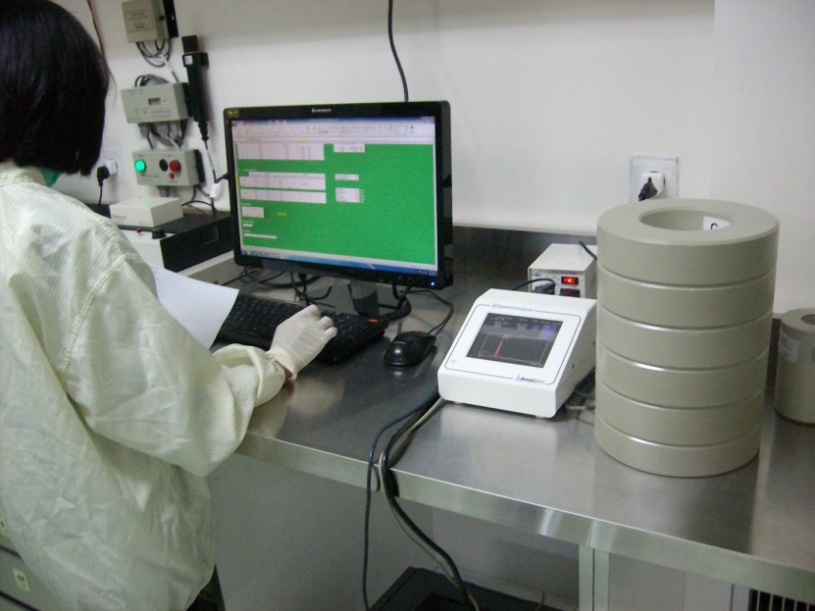 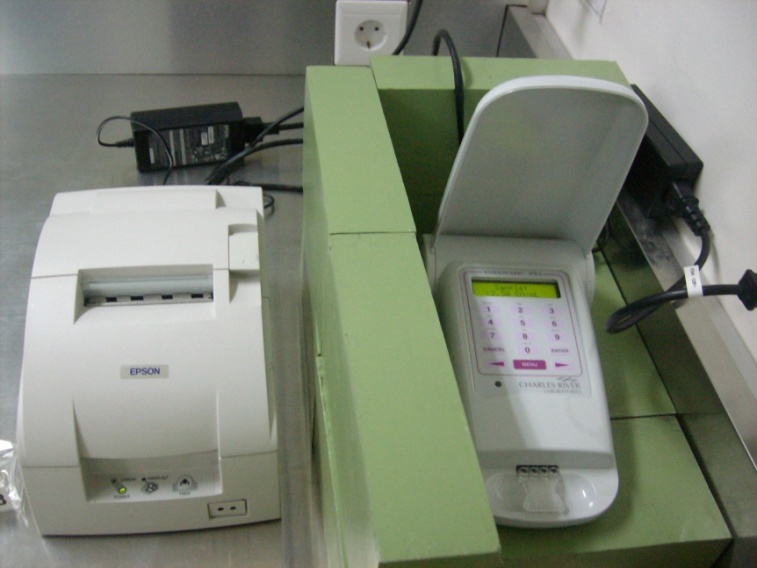 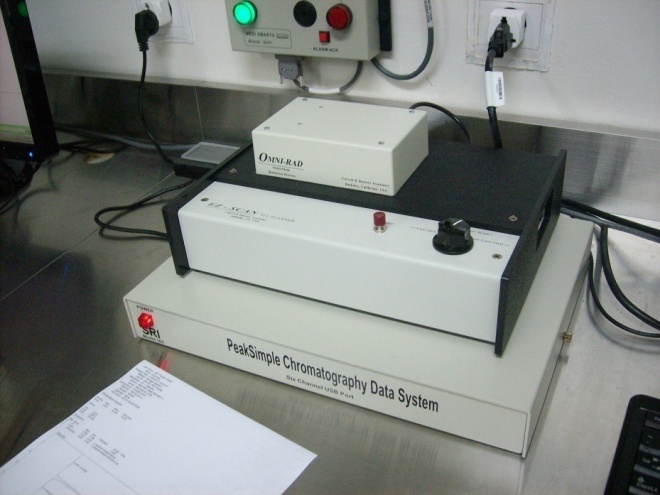 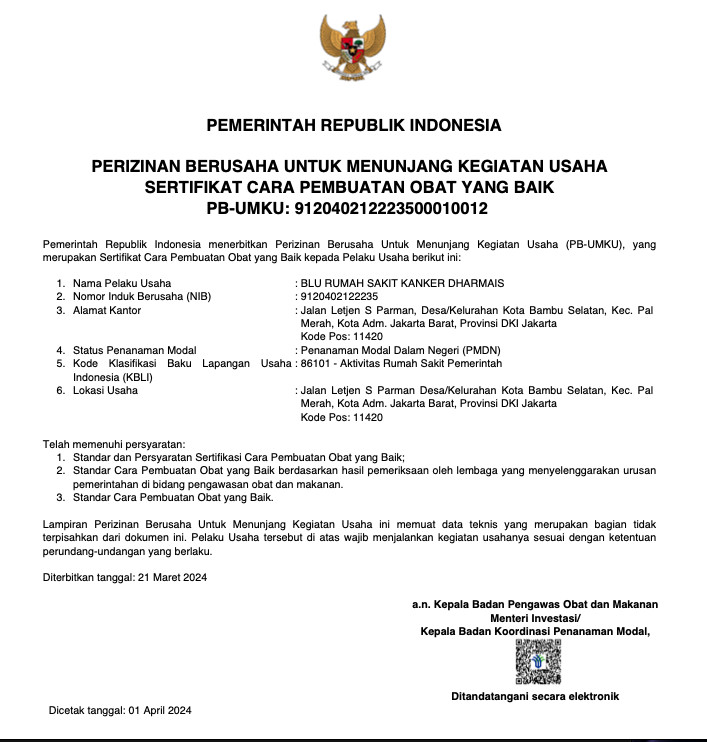 Sertifikat CPOB
Keterlibatan Tenaga Kesehatan
Staf Medik
Radiografer
Fisikawan Medik
Perawat
Cyclotron engineer
Radiopharmacist
Radiochemist
Petugas Proteksi Radiasi
Penjagaan Mutu Profesi
Penetapan Kewenangan Klinis
Pedoman Praktik Klinis (Tatalaksana dan Prosedur Tindakan Medik coding ICD10 /ICD9)
Penetapan white paper pada staf medik dengan kompetensi tumpang tindih
Komite Medik
Komite Keperawatan dan Nakes lain

Kredensial
Audit Medik/Klinis
Etik Disiplin
Kewenangan Klinis
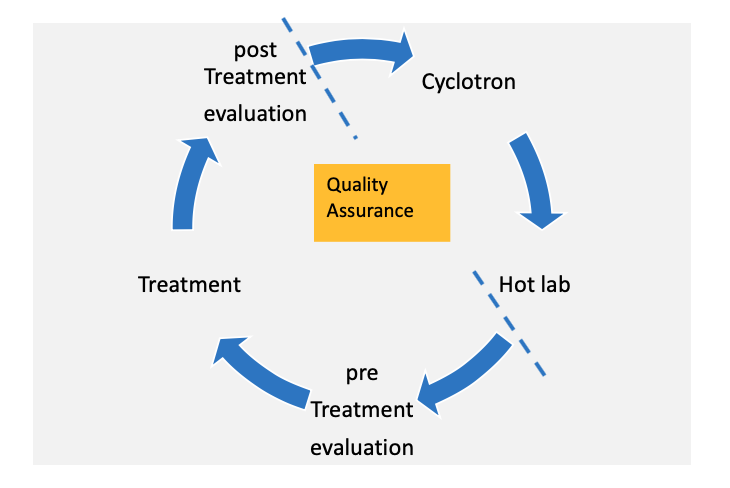 Response
PERCIST
Recurrences
Cyclotron engineer
Medical physicist
technician
18F
Other Imaging correlation
Surgery
Systemic Therapy
Radiation
Radiopharmacist
Radiochemist
FDG
NaF
Other Imaging correlation
Diagnostic
Staging
Radiologist Nuclear Medicine physician
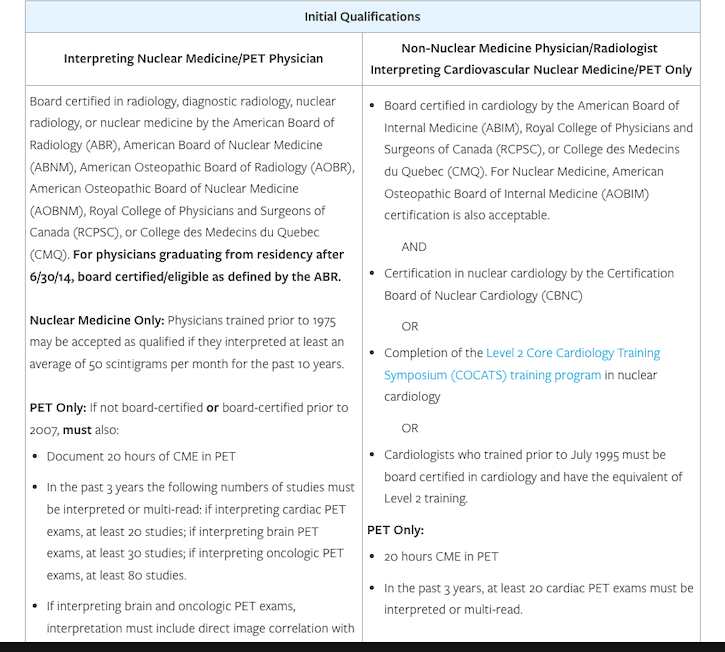 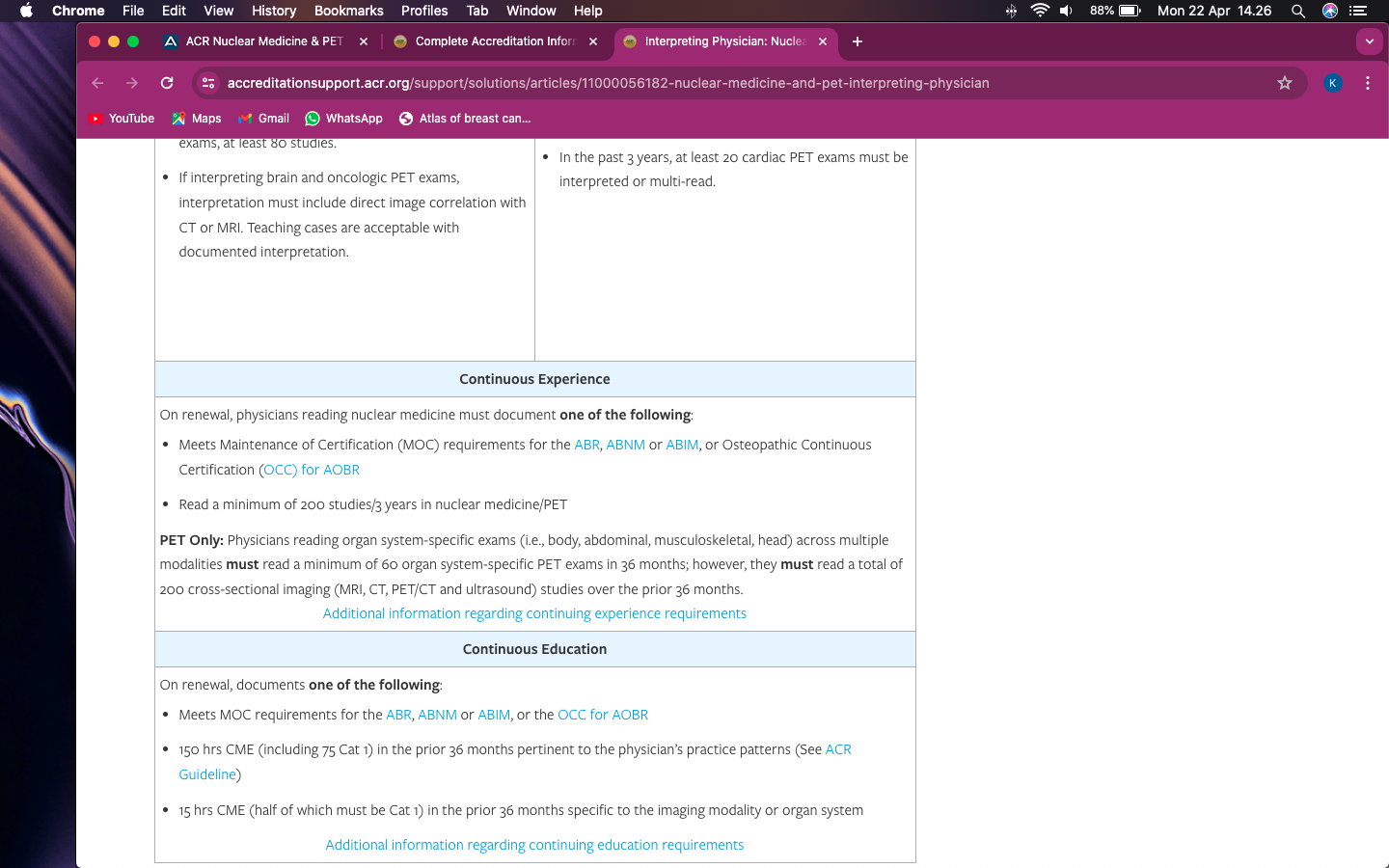 Akreditasi (American College of Radiology)
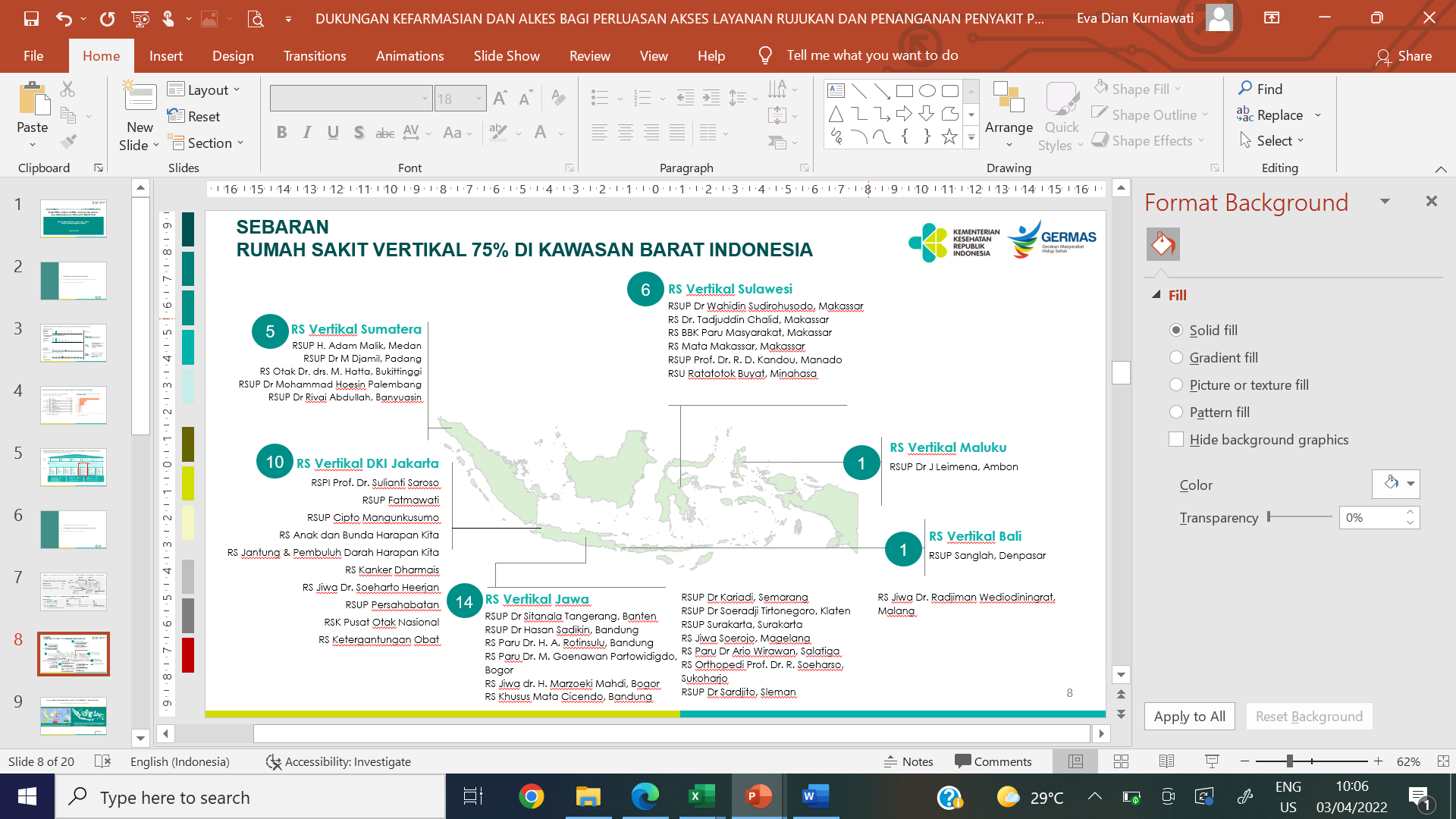 Kemenkes berkomitmen untuk melakukan transformasi sistem kesehatan
6 pilar transformasi penopang kesehatan Indonesia
Visi
Sejalan dengan visi Presiden untuk mewujudkan masyarakat yang sehat, produktif, mandiri dan berkeadilan
Outcome  RPJMN bidang  kesehatan
Meningkatkan kesehatan  ibu,  anak, keluarga berencana  dan kesehatan reproduksi
Memperkuat sistem  kesehatan & pengendalian  obat dan makanan
Mempercepat perbaikan  gizi  masyarakat
Memperbaiki  pengendalian penyakit
Gerakan Masyarakat  Hidup Sehat (GERMAS)
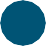 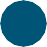 1 Transformasi layanan primer
2	Transformasi layanan  rujukan
3		Transformasi sistem ketahanan  kesehatan
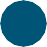 a
b
c
d
a
b
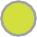 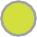 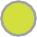 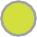 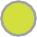 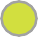 Meningkatkan akses  dan mutu layanan  sekunder & tersier
Pembangunan RS di  Kawasan Timur, jejaring  pengampuan  layanan  unggulan, kemitraan  dengan world’s top  healthcare centers.
Edukasi  penduduk
7 kampanye utama:  imunisasi, gizi  seimbang, olah raga,  anti rokok, sanitasi &
Pencegahan  primer
Penambahan  imunisasi rutin  menjadi 14 antigen  dan perluasan  cakupan di seluruh  Indonesia.
Pencegahan  sekunder
Skrining 14 penyakit  penyebab kematian  tertinggi di tiap sasaran  usia, skrining stunting,  & peningkatan ANC  untuk kesehatan ibu &  bayi.
Meningkatkan  kapasitas dan  kapabilitas  layanan primer
Pembangunan  Puskesmas di 171 kec.,  penyediaan 40 obat  esensial, pemenuhan  SDM kesehatan primer
Meningkatkan  ketahanan sektor  farmasi & alat  kesehatan
Produksi dalam negeri  14 vaksin rutin, top 10  obat, top 10 alkes by  volume & by value.
Memperkuat  ketahanan  tanggap darurat
Jejaring nasional
6 kategori  utama
surveilans berbasis lab,  tenaga cadangan  tanggap darurat, table  top exercise  kesiapsiagaan krisis.
kebersihan lingkungan,  skrining penyakit,  kepatuhan pengobatan
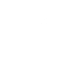 Transformasi SDM  Kesehatan
Penambahan kuota mahasiswa,  beasiswa dalam & luar negeri,  kemudahan penyetaraan nakes lulusan  luar negeri.
Transformasi teknologi  kesehatan
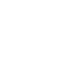 Transformasi sistem  pembiayaan kesehatan
Regulasi pembiayaan kesehatan dengan  3 tujuan: tersedia, cukup, dan  berkelanjutan; alokasi yang adil; dan  pemanfaatan yang efektif dan efisien.
6
4
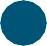 5
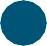 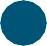 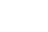 Pengembangan dan pemanfaatan teknologi,  digitalisasi, dan bioteknologi di sektor kesehatan.
2
Pemerataan layanan rujukan melalui optimalisasi jejaring RS untuk 5 penyakit (jantung, kanker, stroke dan uro-nefro) ditargetkan mencapai 100% kab/kota di 2027
Percepatan peningkatan cakupan pelayanan RS rujukan untuk 4 penyakit katastropik utama, dengan visi:
34 provinsi memiliki minimal 1 RS tingkat Paripurna / Utama
507 kab/kota memiliki minimal 1 RS tingkat Madya*
100%
50%
Target
50% kabupaten/kota sebelum 2025 dan 
100% sebelum 2028
2022
2024
2027
*507 Kab/kota yang sudah memiliki RSUD
National Mentor:
RS Kanker Dharmais
Cancer Services Networking
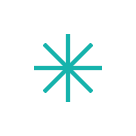 RSUP H. Adam Malik
RSUPN Cipto Mangunkusumo
Aceh
RSUD Zainoel Abidin
RSUP Prof. Dr. R. D. Kandou
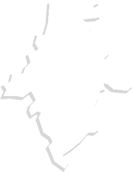 Kaltara
RSUD Tarakan
(dr. H. Jusuf SK)
RSUP Dr. Sardjito
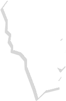 Sumut
RSU Haji Medan
Gorontalo
RSUD Prof. Dr. H. 
Aloei Saboe
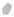 Malut
RSUD Dr. H. Chasan Boesoirie
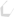 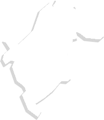 Riau
RSUD Arifin Achmad
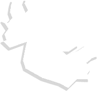 Sulut
RSUD ODSK Sulut
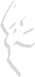 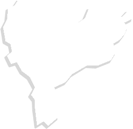 Kaltim
RSUD Abdul Wahab
Sjahranie
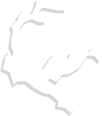 RSUP Fatmawati
Kepri
RSUD Raja Ahmad Tabib
Kalbar
RSUD Soedarso
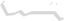 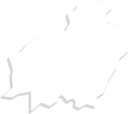 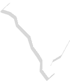 Sumbar
RSUD Dr. Achmad Mochtar
Sulteng
RSUD Undata
Papua Barat
RSUD Prov. Papua Barat
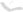 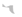 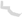 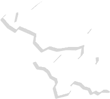 Kalteng
RSUD Doris Sylvanus
Palangkaraya
Jambi
RSUD Raden Mattaher
Kep. Bangka Belitung
RSUD Dr. Ir. H. Soekarno
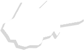 Sulbar
RSUD Prov. Sulbar
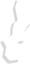 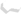 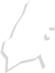 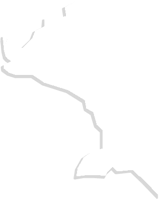 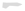 Maluku
RSUD Dr. M. Haulussy Ambon
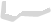 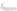 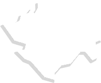 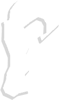 Kalsel
RSUD Ulin
RSUP Dr. M. Djamil
Sumsel
RSUD Siti Fatimah
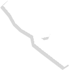 RSUP Dr. Wahidin  Sudirohusodo
Bengkulu
RSUD M. Yunus
Sultra
RSUD Bahtera Mas
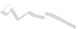 Papua
RSU Jayapura
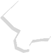 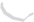 REGIONALISASI
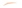 Lampung
RSUD Abdul Moeloek
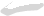 Sulsel
RSUD Labuang Baji
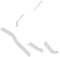 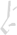 DKI Jakarta
RSUD Pasar Minggu
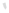 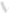 RSUD Dr. Soetomo
Jateng
RSUD Moewardi
Banten
RSUD Banten
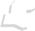 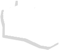 RSUP Dr. Hasan Sadikin
RSUP Dr. M. Hoesin
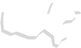 Jabar
RSUD Al-Ihsan
Jatim
RSUD Saiful Anwar
NTB
RSUD NTB
DIY
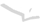 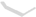 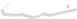 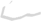 NTT
RSU Prof. Dr. WZ. Johanes
Bali
RSUD Bali Mandara
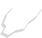 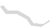 RSUP Prof. dr. I.G.N.G. Ngoerah
RSUP Dr. Kariadi
Berdasarkan Surat Dirjen Yankes No. YR.03.03/D/4938/2023 tentang Surat Pemberitahuan Regionalisasi Pelaksanaan Kegiatan Pengampuan Layanan Kanker, Jantung, Stroke, dan KIA
Kemenkes
Standar Profesi
PNPKPedoman Nasional Pelayanan KedokteranPPK di Rumah SakitPanduan Praktik KlinisAkreditasi Layanan berbasis teknis medis https://www.acraccreditation.org/modalities/nuclear-medicine-and-pet
Rumah Sakit
Rumah Sakit
Standar Profesi
Rumah Sakit
Standarisasi
Kualifikasi Tenaga Kesehatan

General Personnel Requirements
General Personnel Requirements: Documentation of Experience
General Personnel Requirements: Documentation of Continuing Education
General Personnel Requirements: International Medical Graduates
General Personnel Requirements: Medical Physicists
General Personnel Requirements: Supervising Physicians
Interpreting Physician: Nuclear Medicine/PET
Technologist: Nuclear Medicine/PET
Medical Physicist: Nuclear Medicine/PET
Level 2 Core Cardiology Training Symposium (COCATS) Training Program

QA dan QC
Quality Control: Nuclear Medicine
Quality Control: PET
QA and Peer Review Requirements: CT; MRI; Nuclear Medicine; PET; Ultrasound
Accreditation Testing (Guidelines  and phantom testing)
Testing Overview: Nuclear Medicine and PET
Planar Module: NM
SPECT Module: NM
Nuclear Cardiology Module: NM
Phantom Testing: Nuclear Medicine
Clinical Image Testing: PET
Phantom Testing: PET
Phantom Criteria
Rangkuman
Pelaksanaan layanan PET scan memerlukan dukungan tenaga kesehatan yang mempunyai kualifikasi terstandar
Evaluasi dan monitoring keselamatan radiasi sesuai dengan peraturan yang berlaku
Ketersediaan radiofarmaka PET yang sesuai CPOB dan ijin distribusi antar rumah sakit masih berproses
Penerapan standar nasional teknis medis untuk peningkatan mutu layanan di rumah sakit
Terimakasih